Структурное подразделение МБОУ
«Изумрудновская основная общеобразовательная школа»- 
Изумрудновский детский сад
Муниципальный смотр-конкурс«Организация развивающей предметно- пространственной среды в групповых ячейках и на участке ДОО по речевой деятельности и ознакомлению дошкольников с художественной литературой, народным творчеством»
Игры на воздухеЯнварь, участок
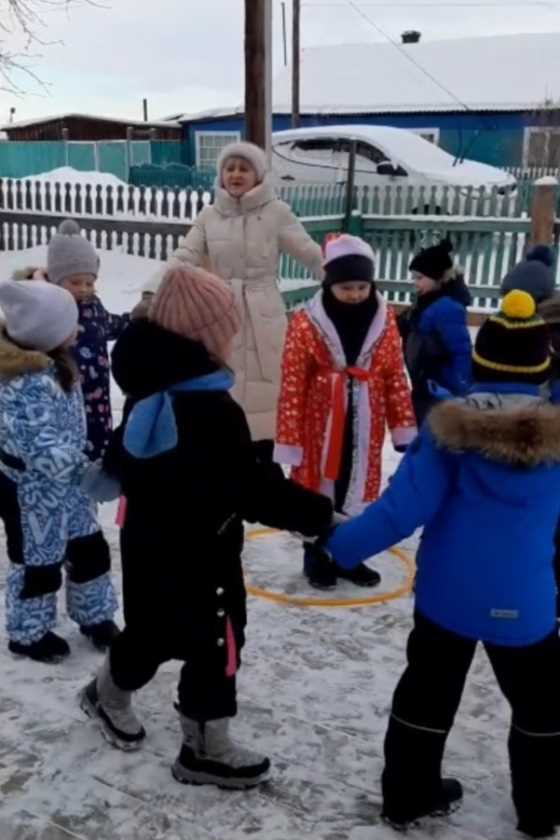 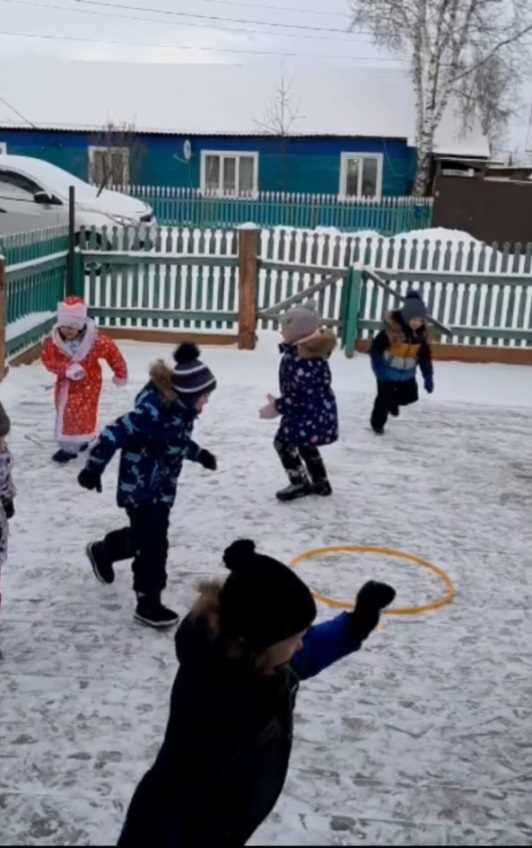 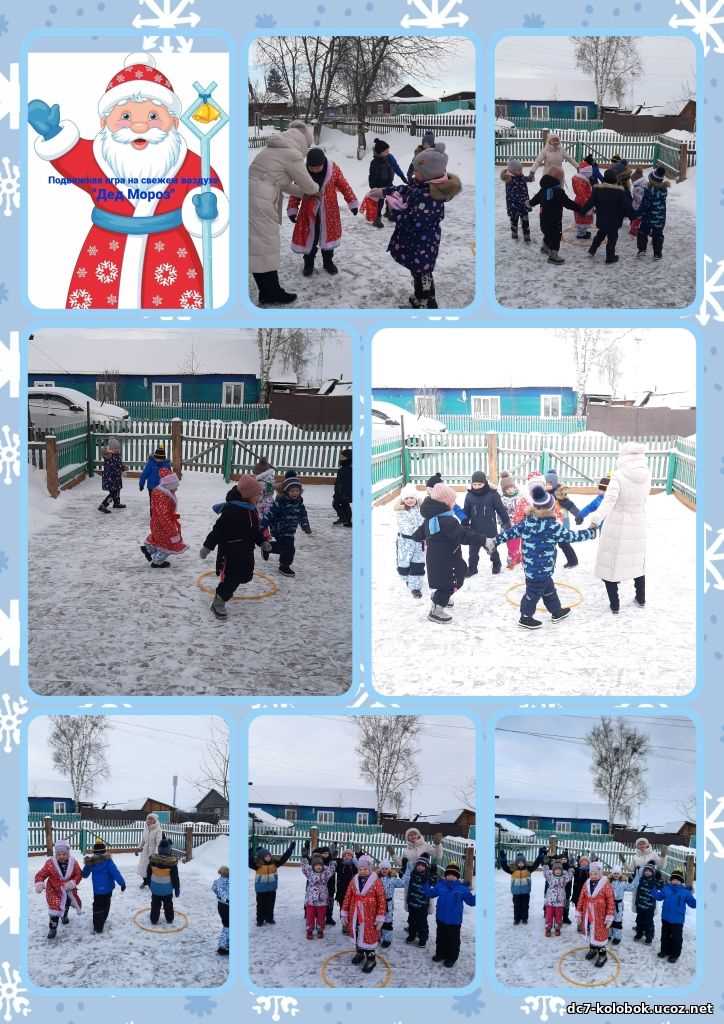 Организация новой подвижной игры «Дед Мороз»
Ребята выбирали водящего по считалке и играли в неё соблюдая правила
12 января- 11.40
Мелкая моторикаФевраль, группа
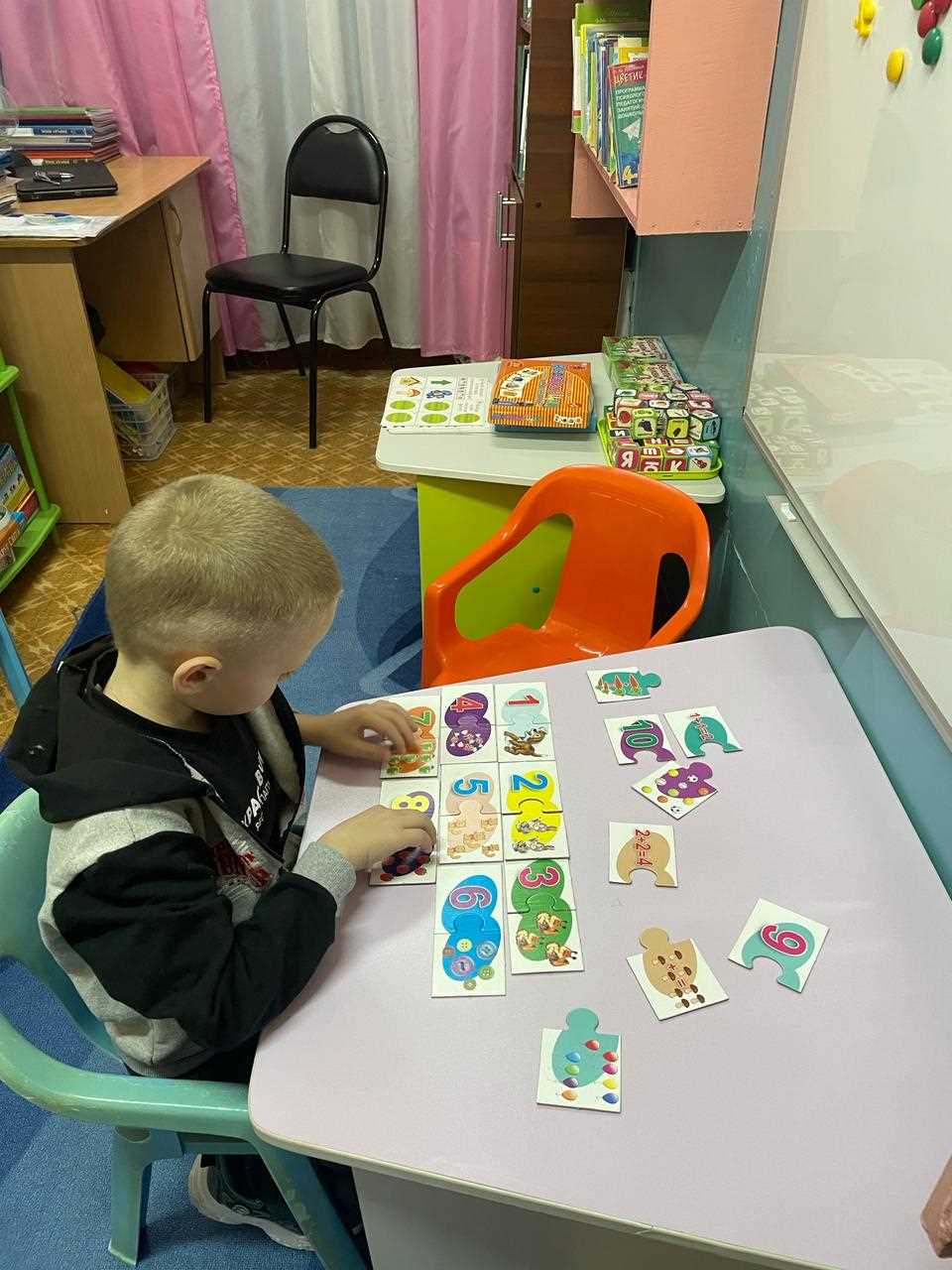 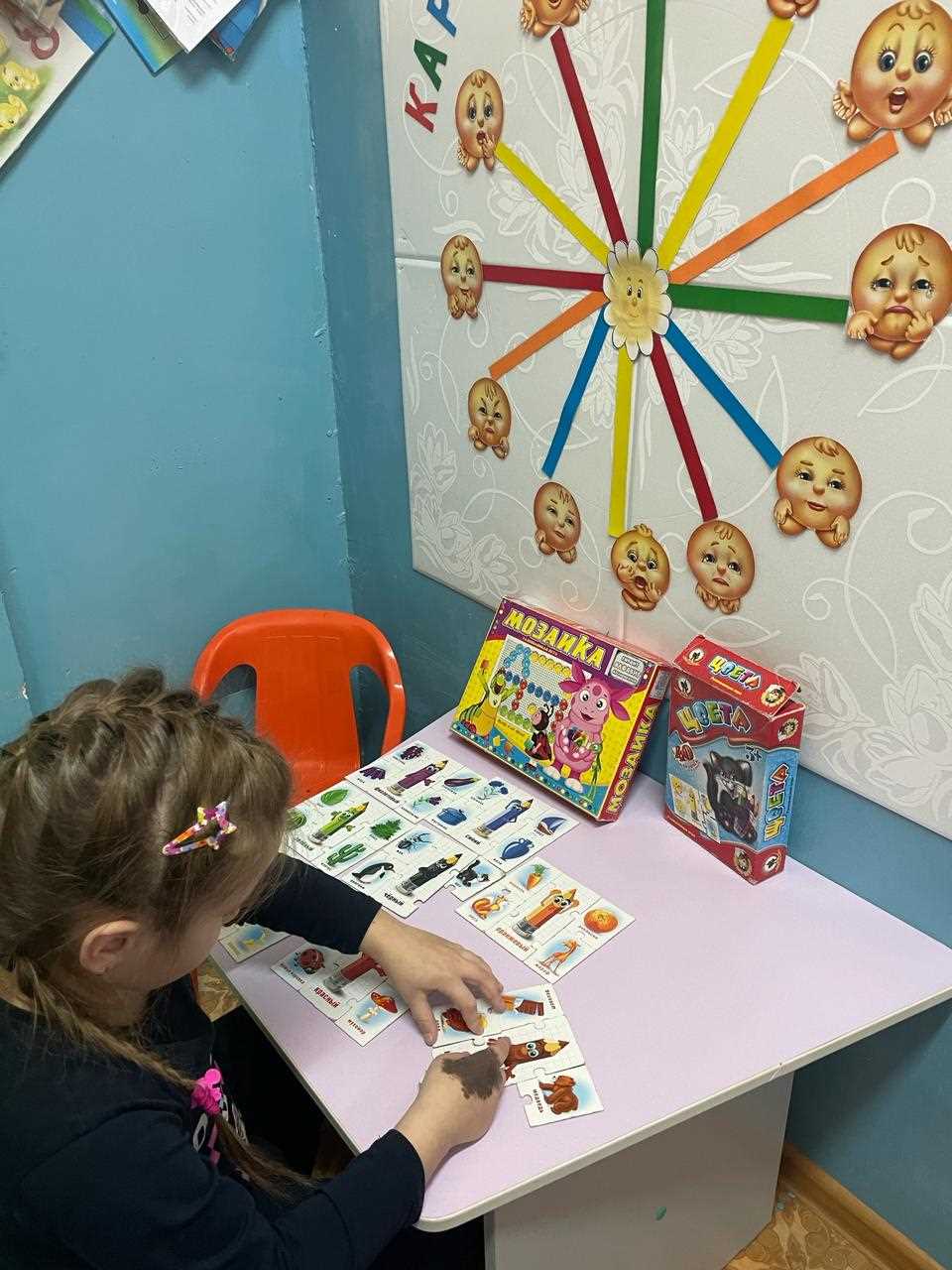 Организация игры «Подбери пару»
В связи с поступлением вопроса от ребенка: «На что  похоже?»
1 февраля- 10.35
Дыхательная гимнастикаФевраль, группа
9 февраля- 10.15
Игра «У кого больше?»
Ребята решили по- соревноваться кто надует самый большой шарик?»
Инсценировка сказкиФевраль, группа
Развитие речевой деятельности через сюжетно- ролевую игру «Колобок»
Ребята решили устроить для друзей театральное представление.
16 февраля- 15.40
Реализация проекта «Крепка семья- сильна Россия»Февраль, группа
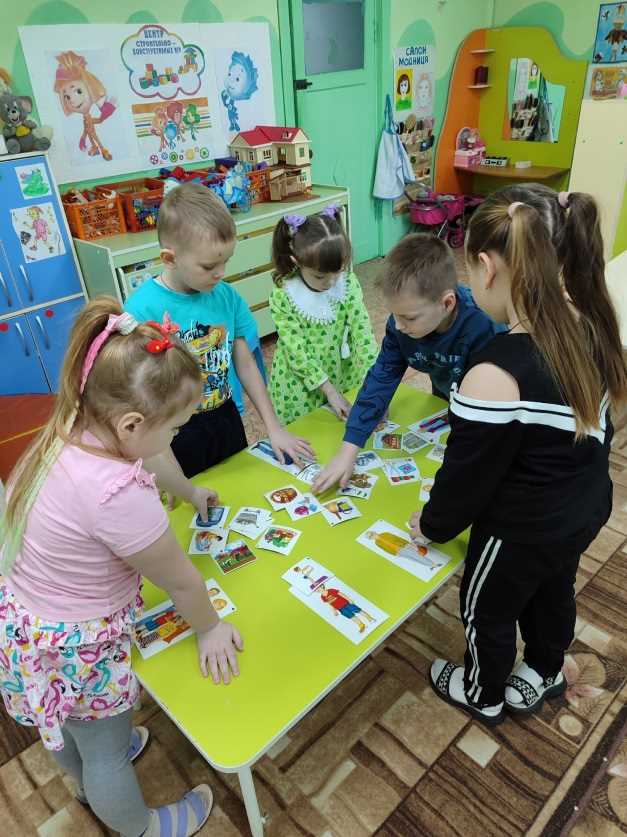 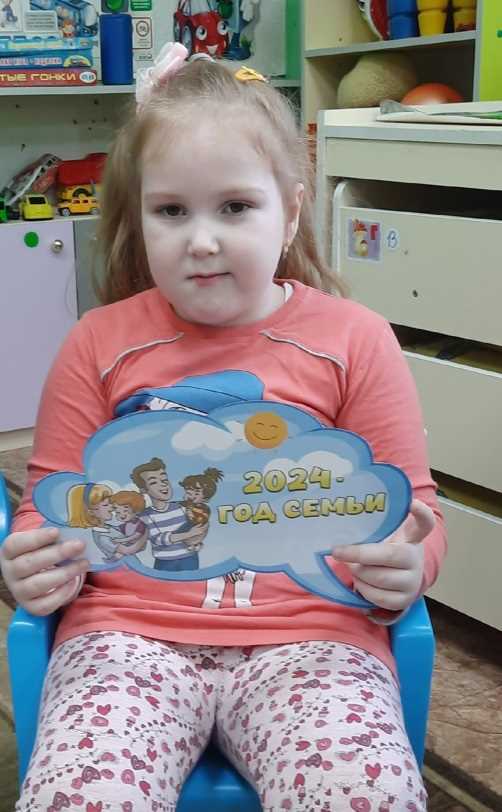 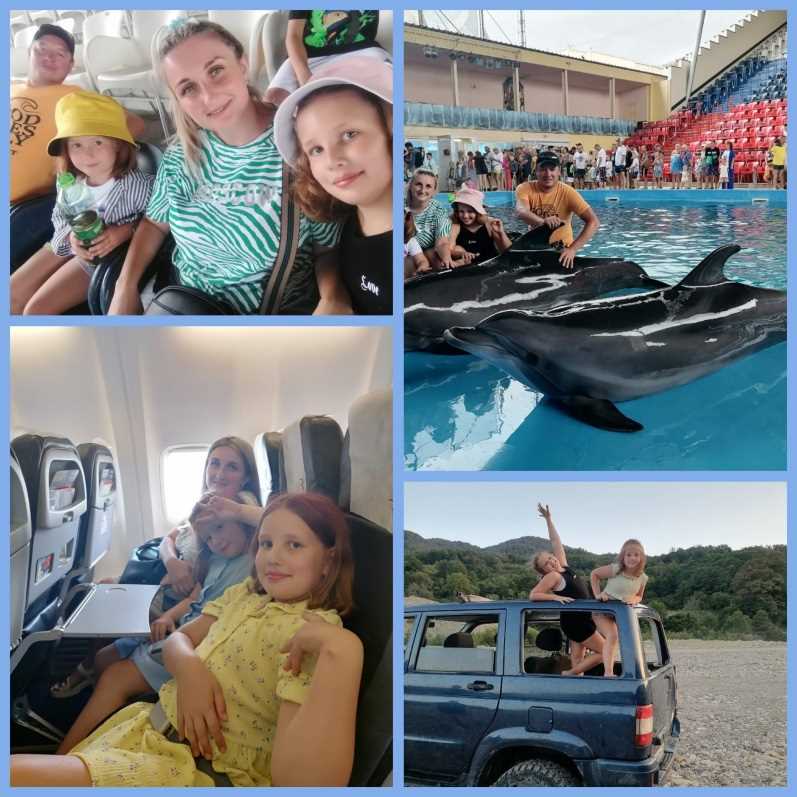 Рассказы и стихи детей о семье и доме.
«Кем я стану, когда вырасту?»
Словесная игра «Моя семья»
«Всей семьей мы отдыхаем»
21 февраля- 10.55
Праздник для мамМарт, группа
По доброй традиции дети каждый год готовят сюрприз для самого дорогого человека в мире!
Стихи, песни, игры.
6 марта
Мелкая моторикаМарт, группа
Организация игры через тактильные ощущения «На что это похоже»
12 марта- 9.15
Народные гуляньямарт, участок
«Как мы проводим зиму и встречаем весну?»
Ребята исполнили заклички, народные песни, хороводные игры.
15 марта -11.05
Взаимодействие с родителями в спортивных мероприятиях«Мама, папа, я – спортивная семья»Март, группа
«Наши дружные команды»
Всей семьей мы развлекались, дружно спортом занимались!
19 марта – 15.30
Народное творчествоМарт, группа
Вопрос Веры: «Из чего раньше делали кукол?»
Ребята решили изготовить куклу своими руками.
21 марта- 10.40
Речевые игрыАпрель, группа
Обыгрывание сюжетно- ролевой игры
«Школа»
Умение брать на себя ведущие роли.
2 апреля- 10.40
Мелкая моторикаАпрель, группа
Вопрос ребенка: - «Какие бывают животные?»
Дети классифицировали животных (домашние, дикие, животные юга и севера)
3 апреля- 9.15
Чтение художественной литературыАпрель, группа
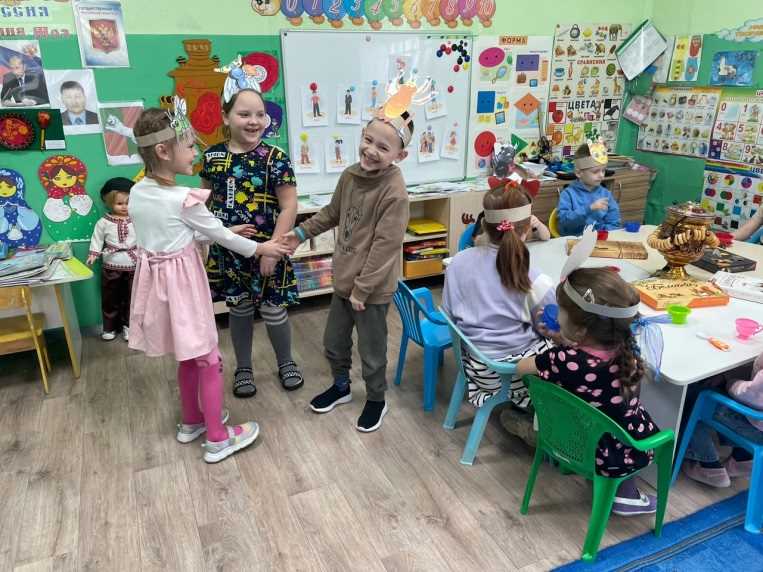 Обыгрывание сказки «Муха- цокотуха»
Ребята брали на себя роли сказочных персонажей.
12 апреля- 15.25
Дыхательная гимнастикаАпрель, группа
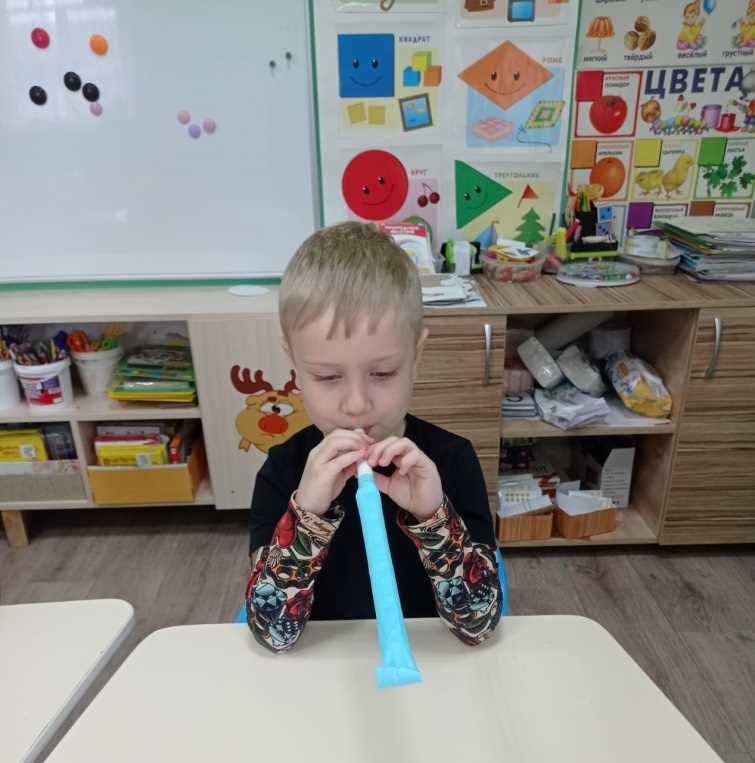 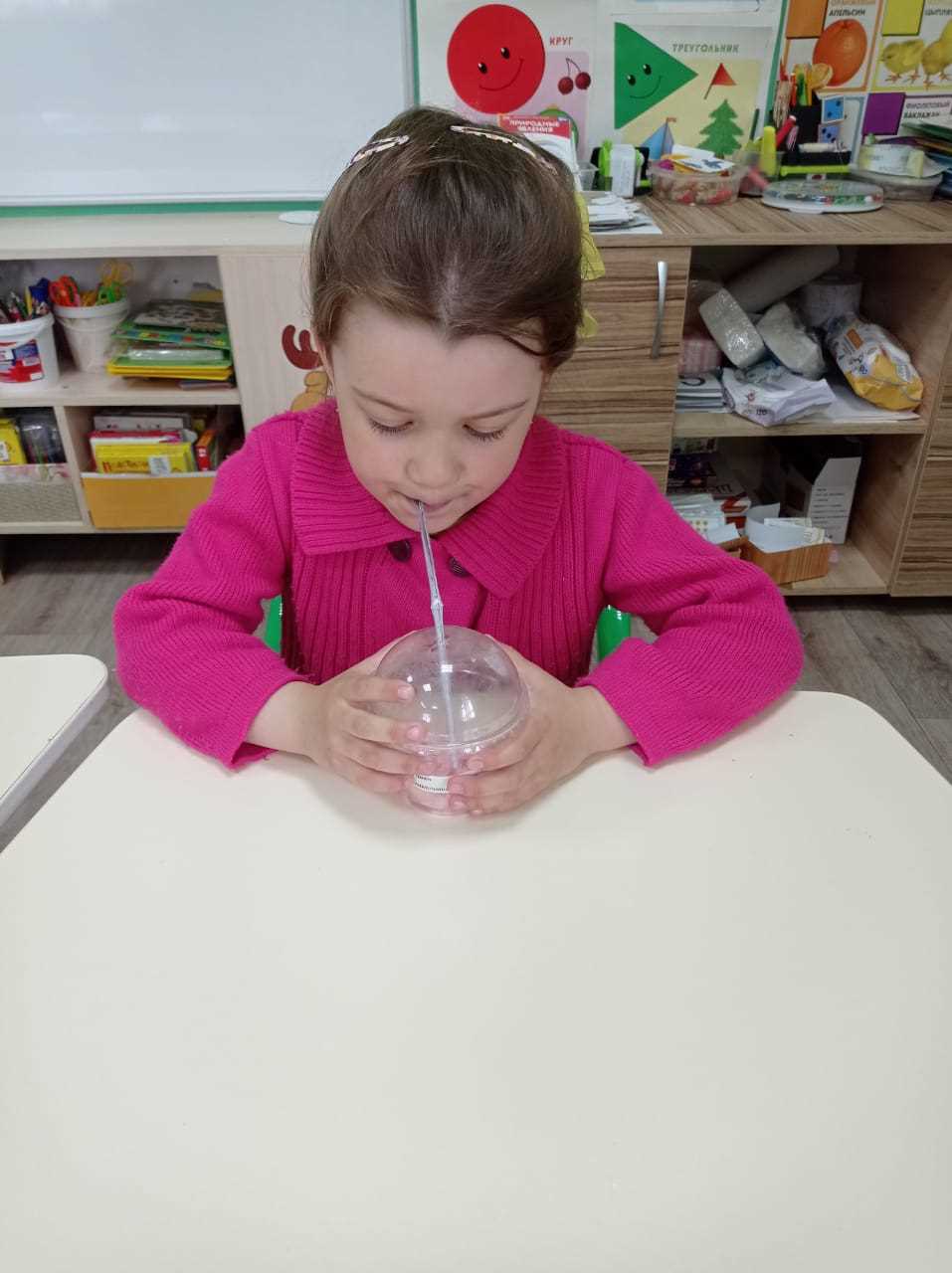 Поступил вопрос от ребенка: «какие получаются звуки при ветре?»
Создание игровой ситуации «Как дует ветер?»
17 апрель- 9.15
Рассказывание сказкиАпрель, группа
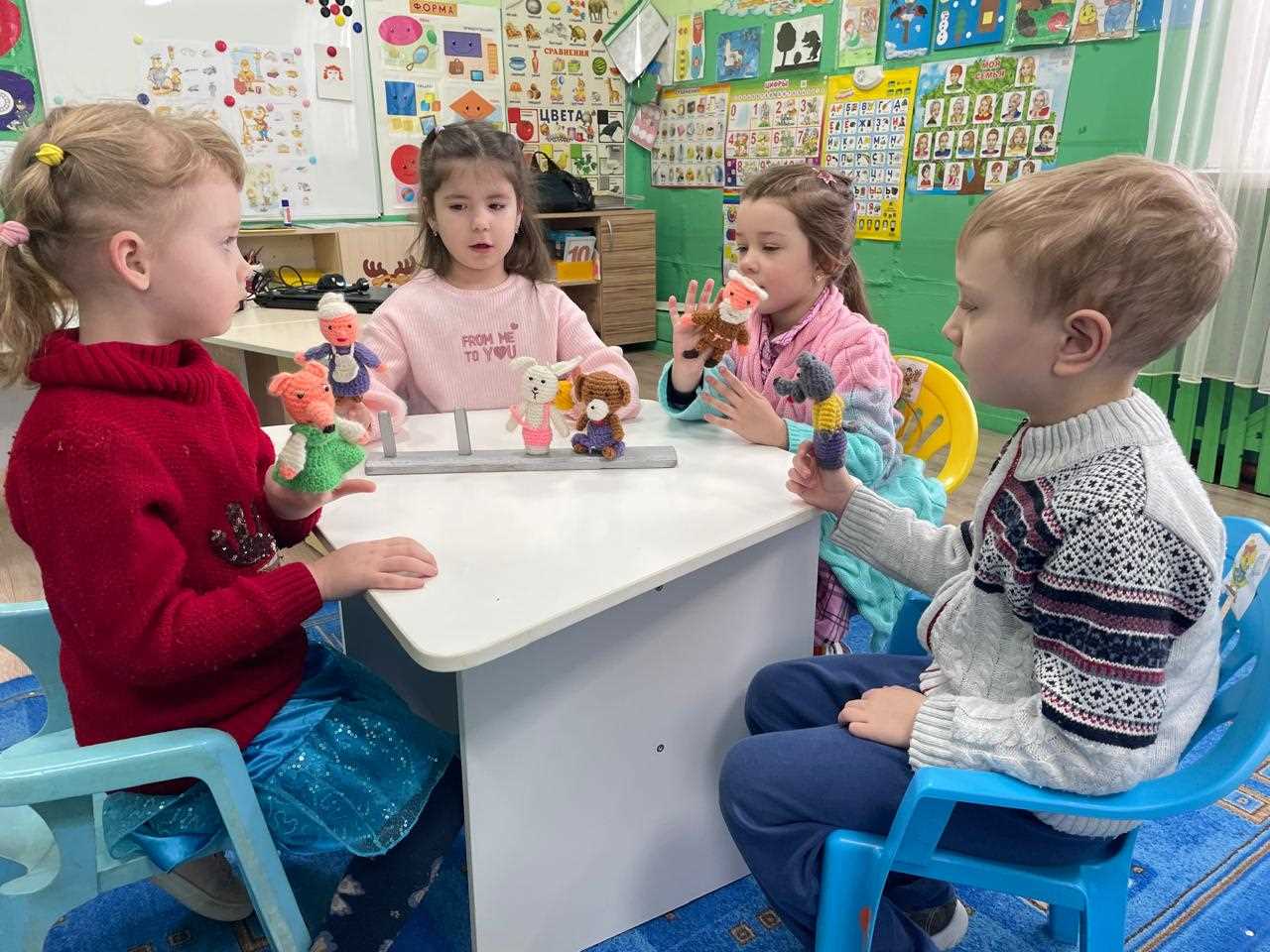 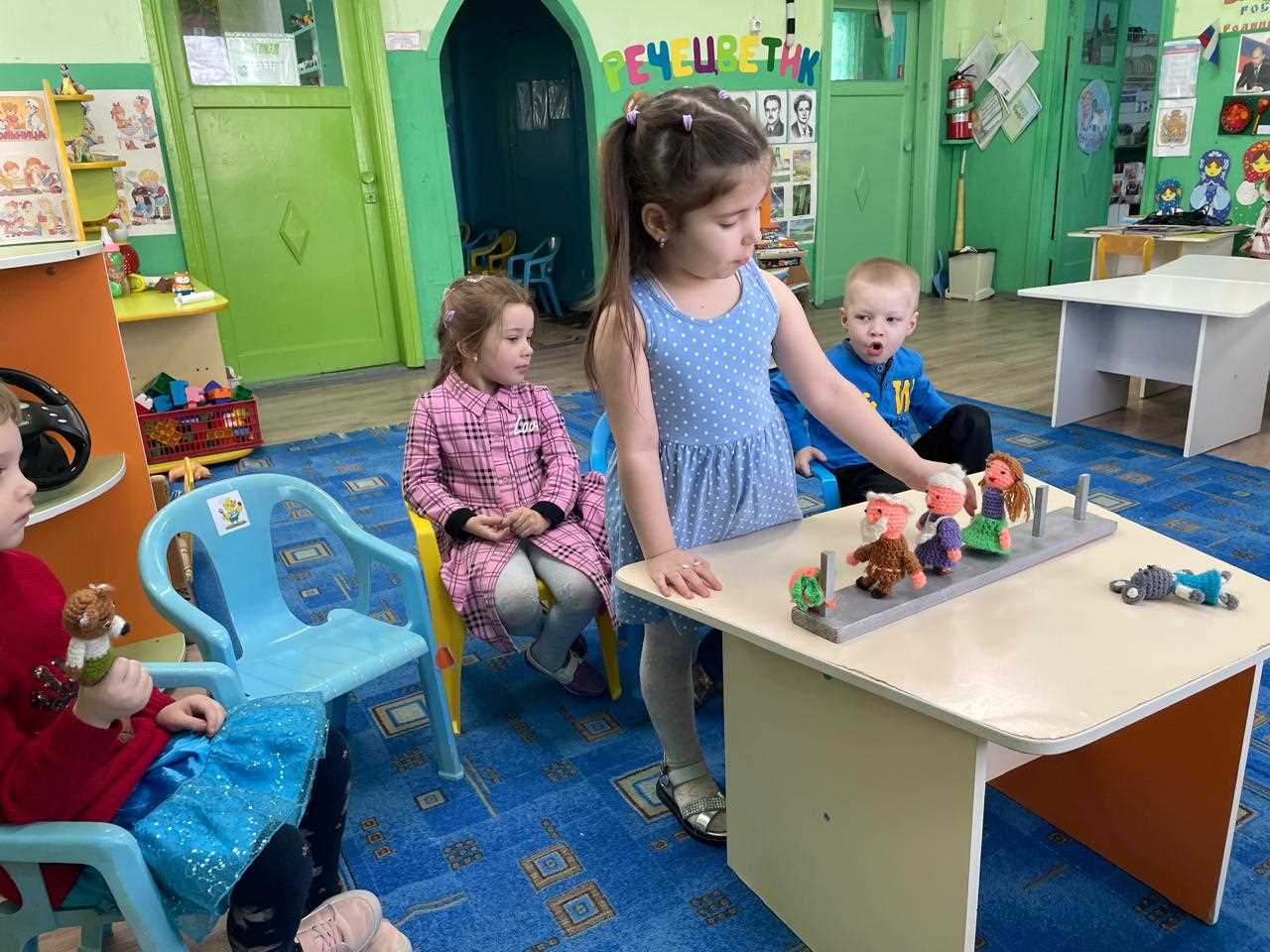 Инициатива детей брать на себя роль инсценировать сказку по ролям и исполнять народные потешки.
24 апреля - 10.15
«День победы!»Май, группа
«Никто не забыт- ничто не забыто!»
Исполнение музыкальных произведений, стихов посвященных  9 мая.
7 мая
Народное творчествоМай, участок
Организация игры: «Путешествие».
В хороводе мы пойдем частушки, потешки пропоём.
22 мая- 11.05